Inferential Statistics and Probabilitya Holistic Approach
Chapter 11
Chi-square Tests for Categorical Data
This Course Material by Maurice Geraghty is licensed under a Creative Commons Attribution-ShareAlike 4.0 International License. Conditions for use are shown here: https://creativecommons.org/licenses/by-sa/4.0/
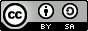 1
14-2
Characteristics of the Chi-Square Distribution
The major characteristics of the chi-square distribution are:
It is positively skewed
It is non-negative
It is based on degrees of freedom
When the degrees of freedom change a new distribution is created
2
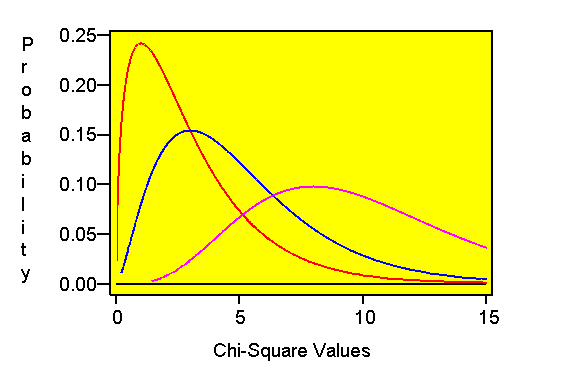 2-2
CHI-SQUARE  DISTRIBUTION
df = 3
df = 5
df = 10
c2
3
14-4
Goodness-of-Fit Test: Equal Expected Frequencies
Let Oi and Ei be the observed and expected frequencies respectively for each category.
    : there is no difference between Observed and      Expected Frequencies
    : there is a difference between Observed and        Expected Frequencies
The test statistic is:

The critical value is a chi-square value with (k-1) degrees of freedom, where k is the number of categories
4
14-5
EXAMPLE 1
The following data on absenteeism was collected from a manufacturing plant.  At the .01 level of significance, test to determine whether there is a difference in the absence rate by day of the week.
5
14-6
EXAMPLE 1 continued
Assume equal expected frequency: (95+65+60+80+100)/5=80
6
14-7
EXAMPLE 1 continued
Ho: there is no difference between the observed and the expected frequencies of absences.
Ha: there is a difference between the observed and the expected frequencies of absences.
Test statistic: chi-square=S(O-E)2/E=15.625
Decision Rule: reject Ho if test statistic is greater than the critical value of 13.277. (4 df, a=.01)
Conclusion: reject Ho and conclude that there is a difference between the observed and expected frequencies of absences.
7
14-8
Goodness-of-Fit Test: Unequal Expected FrequenciesEXAMPLE 2
In the 2010 United States census, data was collected on how people get to work -- their method of commuting.
Suppose you wanted to know if people who live in the San Jose metropolitan area (Santa Clara County) commute with similar proportions as the United States. 
Design and conduct a hypothesis test at the 5% significance level.
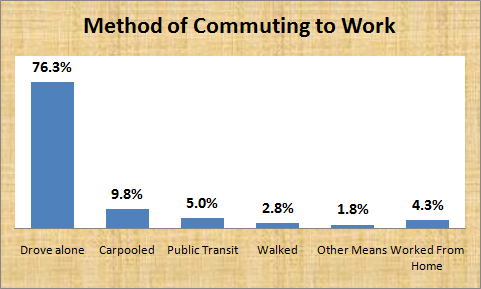 8
14-9
EXAMPLE 2  continued
9
14-10
EXAMPLE 2  continued
Design: Ho: p1 = .763  p2 = .098  p3 = .050  p4 = .028  p5 = .018  p6 = .043  Ha: At least one pi is different than what was stated in Ho
a=.05 
Model: Chi-Square Goodness of Fit, df=5
Ho is rejected if c2 > 11.071
Data: 
c2 = 16.2791, Reject Ho
Conclusion: Workers in Santa Clara County do not have the same frequencies of method of commuting as workers in the entire United States.
10
EXAMPLE 2  continued
11
14-15
Contingency Table Analysis
Contingency table analysis is used to test whether two traits or variables are related.
Each observation is classified according to two variables.
The usual hypothesis testing procedure is used.
The degrees of freedom is equal to: (number of rows-1)(number of columns-1).
The expected frequency is computed as: Expected Frequency = (row total)(column total)/grand total
12
14-16
EXAMPLE 3
In May 2014, Colorado became the first state to legalize the  recreational use of marijuana.
A poll of 1000 adults were classified by gender and their opinion about legalizing marijuana
At the .05 level of significance, can we conclude that gender and the opinion about legalizing marijuana for recreational use are dependent events?
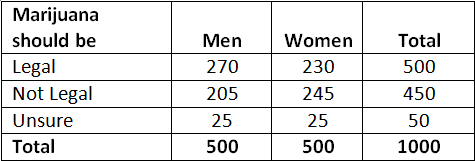 13
14-17
EXAMPLE 3   continued
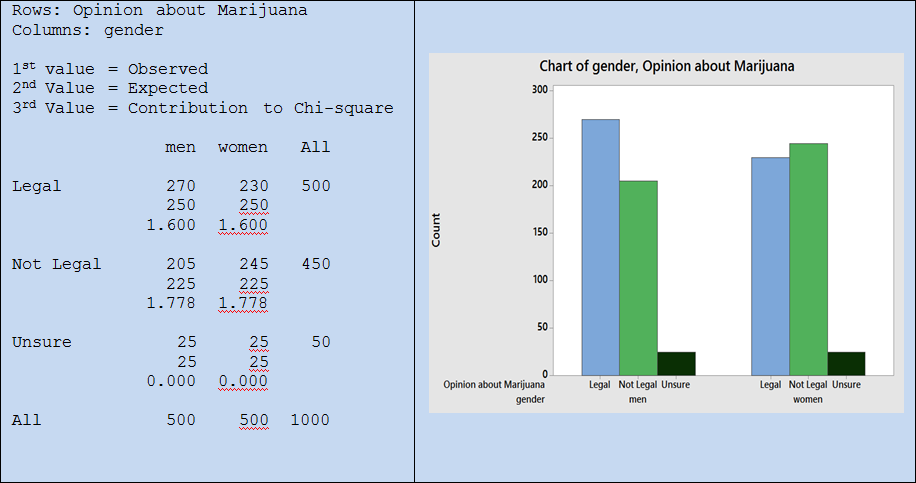 14
14-18
EXAMPLE 3  continued
Design: Ho: Gender and Opinion are independent.             Ha: Gender and Opinion are dependent. 
a=.05 
Model: Chi-Square Test for Independence, df=2
Ho is rejected if c2 > 5.99
Data: c2 = 6.756,  Reject Ho
Conclusion: Gender and opinion are dependent variables. Men are more likely to support legalizing marijuana for recreational use.
15